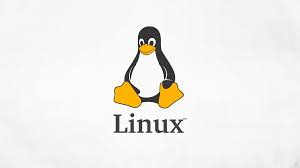 Sabah Anwer Abdulkareem
University of Diyala, College of Engineering,  Department of Computer Engineering
What is an Operating System?
An Operating system (OS) is a software which acts as an interface between the end user and computer hardware. 
 Every computer must have at least one OS to run other programs. 
An application like Chrome, MS Word, Games, etc needs some environment in which it will run and perform its task. 
The OS helps you to communicate with the computer without knowing how to speak the computer's language. 
It is not possible for the user to use any computer or mobile device without having an operating system.
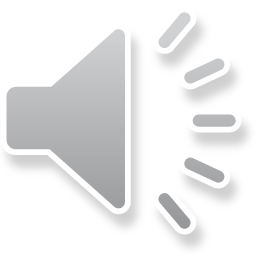 list of Operating Systems
Windows
Unix
Linux
Android
iOS
Mac OS
Chrome OS
Windows Phone OS
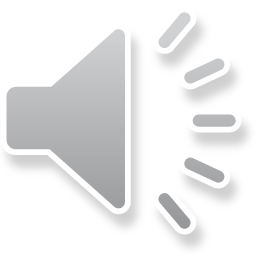 History Of OS
Operating systems were first developed in the late 1950s to manage tape storage
The General Motors Research Lab implemented the first OS for their IBM 701
In the mid-1960s, operating systems started to use disks
In the late 1960s, the first version of the Unix OS was developed
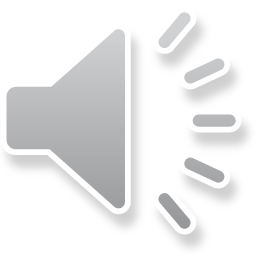 History Of OS
The first OS built by Microsoft was DOS. It was built in 1981 by purchasing the 86-DOS software from a Seattle company
The present-day popular OS Windows first came to existence in 1985 when a GUI was created and paired with MS-DOS.
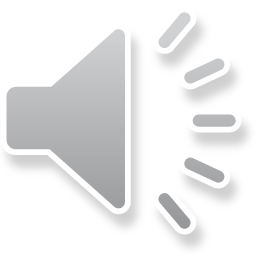 Features of Operating System
Here is a list commonly found important features of an Operating System:
Protected and supervisor mode
Allows disk access and file systems Device drivers Networking Security
Program Execution
Memory management Virtual Memory Multitasking
Handling I/O operations
Manipulation of the file system
Error Detection and handling
Resource allocation
Information and Resource Protection
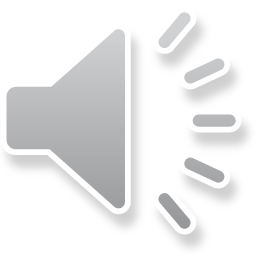 OS  Location
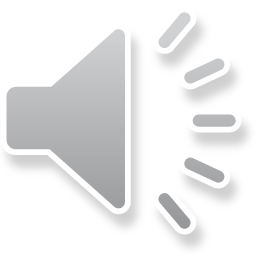 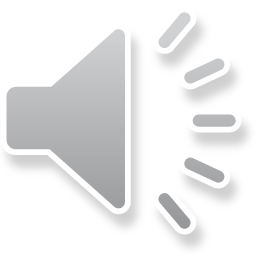 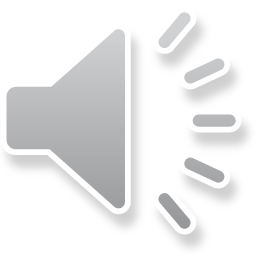 What is a Kernel?
The kernel is the central component of a computer operating systems. 
The only job performed by the kernel is to the manage the communication between the software and the hardware. 
A Kernel is at the nucleus of a computer. It makes the communication between the hardware and software possible.
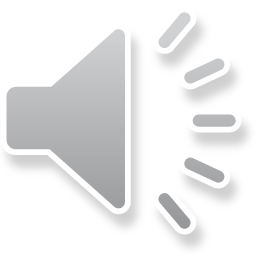 What is a Kernel?
While the Kernel is the innermost part of an operating system, a shell is the outermost one.
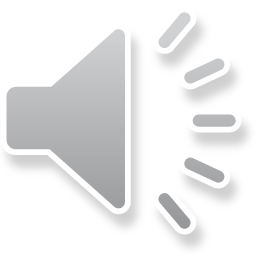 Types of Operating system
Batch Operating System
Multitasking/Time Sharing OS
Multiprocessing OS
Real Time OS
Distributed OS
Network OS
Mobile OS
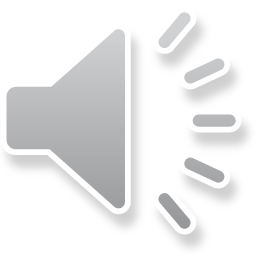 Difference between 32-Bit vs. 64 Bit Operating System
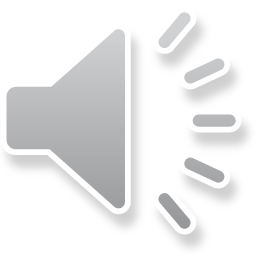 Disadvantages of using Operating System
If any issue occurs in OS, you may lose all the contents which have been stored in your system
Operating system's software is quite expensive for small size organization which adds burden on them. Example Windows
It is never entirely secure as a threat can occur at any time
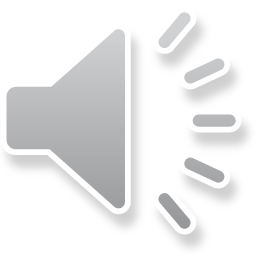 UNIX
The initial version of “Unics” was developed in 1969 by ken Thompson and Dennis Ritchie at the bell Labs in the USA.
It became very popular inside bell labs 
it had multi– user and multitasking operating system from beginning on.
It has been steadily improved, and forked into a vast number of different “Unix-like” operating system.
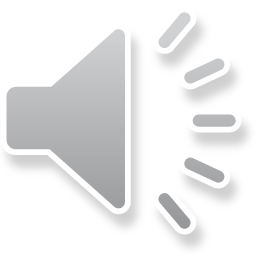 UNIX
It was written in Assembler Language .
It was ported to the C programming Language and the name changed to “Unix”
In 1975 ,it was first released outside Bell Labs. 
In 1978,already 600 computers world –wide were running Unix.
Big companies like HP,IBM, Siemens and even Microsoft developed their own versions of Unix.
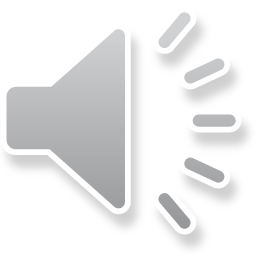 UNIX
From 1981 on, Unix was sold under a commercial licence which inhibited the free exchange of software among all its users and developers.
This led Richard Stallman to quit his job at the 
 MIT(Massachusetts Institute of Technology)and to found the GNU project(stands for GNU’s Not Unix).
He aimed at developing a complete OS which as Free Software to replace Unix.
he founded the Free Software Foundation which its developers and the development of software licences with the GNU GPL(General Public Licence)as the most famous.
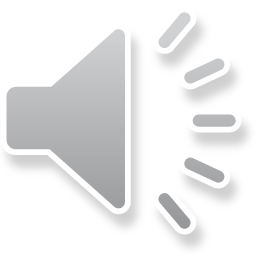 UNIX
Many other organizations, universities and corporations developed their own flavors Unix, mostly based on the Unix code from before 1981.
hundreds of Unix versions have been created ,and many of them still are active and alive and being futher devel - open today :
The BSD family(NetBSD, FreeBSD, OpenBSD)
Solaris.
HP-UX, Irix.
MacOSX (Darwin/ NextSTEP)to name a few.
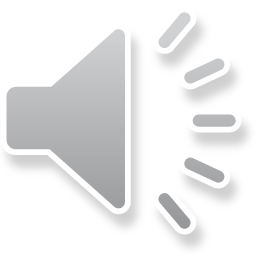 UNIX
In the early 1990’s , a Finnish student at Helsinki University ,Linus Torvalds, added hard disk drivers and low level hardware I/O functionalities and thus was on the best way to develop an operating system kernel.
In 1991 ,he made version V0.01of his kernel, which he called "Linux“ publicly available on the university's FTP server under the term of the GNU GPL.
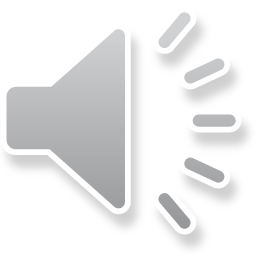 Free Software
Free Software is a matter of the users’ freedom to run, copy, distribute, study, change and improve the software.
It refers to four kinds of freedom: Freedom :
	1. to run the program
	2. to study how the program works, and 	adapt it to your needs.
	3. to redistribute copies so you can help your 	neighbor.
	4. to improve the program, and release your improvements to the public so that the whole community benefits. Access to the source code is a precondition for this.
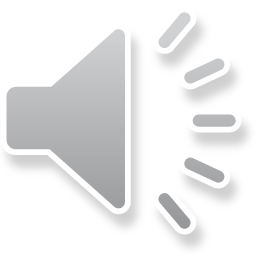 Operating system approach
Linux is the most famous open source OS.
Microsoft windows is a well-known closed –source OS.
Apple’s Mac OS X and iO OS are a hybrid approach. They contain an open source kernel Named Darwin yet include proprietary , closed –source components as well
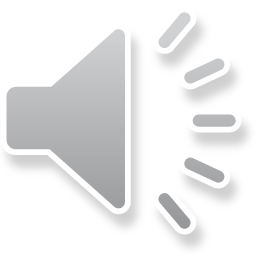 Linux
Linux and Unix are closely connected to the “Free Software ”movement. 
Linux(GNU/Linux) ,a flavor of Unix-like operating systems, is the most widely used operating system of this family, for a number of reasons:
it is freely available as ”open Source” software.
It is designed for security, robustness and reliability especially (but not only) in the area of network services and server systems(its strengths).
It is very flexible and versatile for all kinds of devices use:		
desktop PCs
		mobile devices.
		cellphones.
		multimedia devices
		cars and etc.	
Its popularity is constantly increasing .
Many big corporations (HP, IBM, Sun, Intel, and many more are officially supporting the Linux community and/ or even its development.
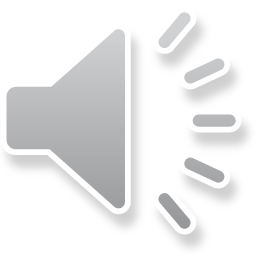 Linux
Many commercial companies are offering services, packages(“Distributions”), documentation etc.
Linux today has a growing power and influence of the whole IT world.
GNU project produced many UNIX- compatible tools, including compiler ,editors, and utilities but never released a kernel.
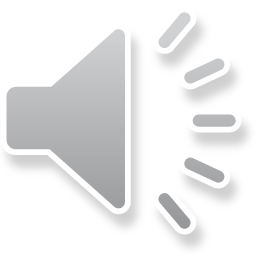 Linux
the resulting GNU/Linux operating system has spawned hundreds of unique distributions,or custom builds, of the system .
major distributions include:
RedHat
SUSE
Fedora
Debian
Slackware and
Ubuntu
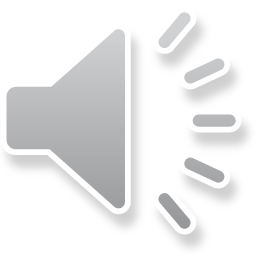 Linux
distributions vary in function, utility, installed, applications, hardware support, user inter- face, and purpose.
For example
RedHat Enterprise Linux is geared to large commercial use.
PCLinuxOS is a LiveCD– an operating system that can be booted and run from a CD-ROM without being installed on a system ‘s hard disk.
one variant of PCLinuxOS-called "PCLinuxOS Supergamer DVD"- is a LiveDVD that includes graphics drivers  and games
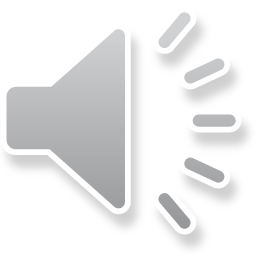 Linux Has Many Distributions
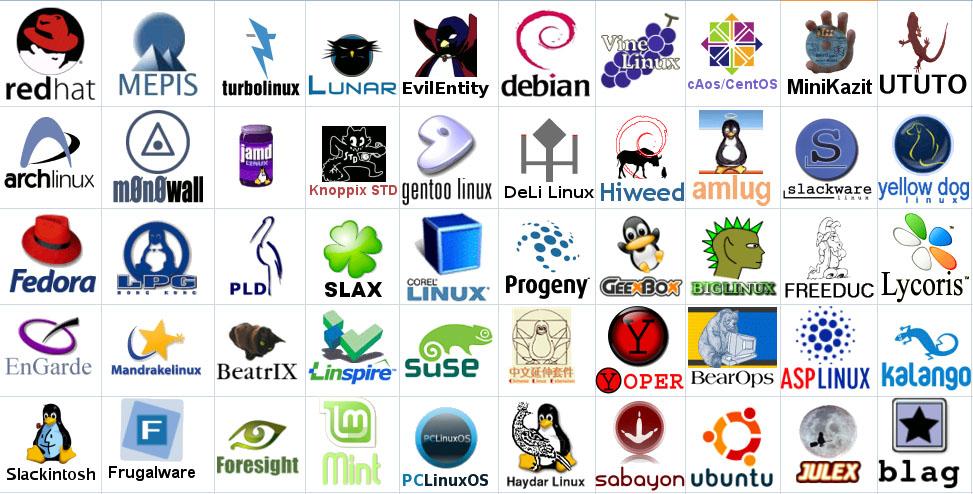 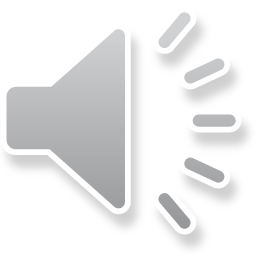 [Speaker Notes: Logos source: http://www.muylinux.com/wp-content/uploads/2009/04/logos-distros.jpg]
Linux
Linux is a true 32 bit  UNIX-like OS developed originally for home PCs, but now it runs on a variety of platforms including PowerPC, Macintosh,  Amiga,  DEC Alpha, Sun Sparc, ARM, and many others. The source code for Linux is freely available to everyone. Linux was created by Linus Torvalds in 1991, and it has been developed with the help of many programmers across the Internet.  Now it has evolved into a very functional, powerful and usable clone of Unix which has at least 10 million users worldwide.
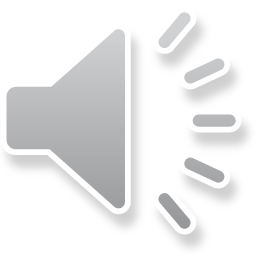 Linux
A Linux Distribution has thousands of dollars worth of software for no cost.
Linux is a complete operating system:
stable - the crash of an application is much less likely to bring down the OS under Linux.
Reliable - Linux servers are often up for hundreds of days compared with the regular reboots required with a Windows system.
extremely powerful
Linux provides a complete development environment.
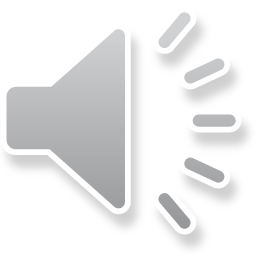 Why Linux (continued)
Excellent networking facilities
 Ideal environment to run servers such as a web server, or an FTP server.
A wide variety of commercial software is available if not satisfied by the free software
Easily upgradeable.
Supports multiple processors.
True multi-tasking, multi-user OS, Virtual Memory , Shared libraries, TCP/IP .
An excellent window system called X, the equivalent of Windows but much more flexible.
Full source code is provided and free.
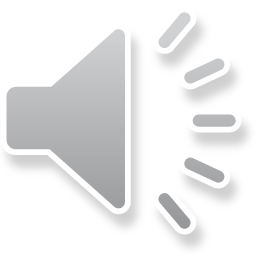